LESSON 1
Be All That You Can Be
Understanding Sin
Sin is . . .
Anything that violates the character of God.
All that is contrary to what God is, the way God thinks, and what God wants.
Understanding Holiness
What is God’s most basic attribute?
Holiness
The Importance of Holiness
Holiness is the only attribute of God to which an entire book in the Bible is devoted.
The Importance of Holiness
Purpose of Leviticus
To teach God’s people to be holy before the Lord.
God tells Israel 16 times to be holy because He is holy
The Importance of Holiness
Holiness is the only attribute for which the heavenly creatures praise Him in triplicate (Is. 6:3; Rev. 4:8).
Holiness is the one attribute of God that speaks most directly to His deity.
The Meaning of Holiness
OT Hebrew word—qodesh 
NT Greek word—hagios 
Holiness is: separation (or being set apart) for a particular purpose
Two Aspects of Separation (1 Thess. 1:9)
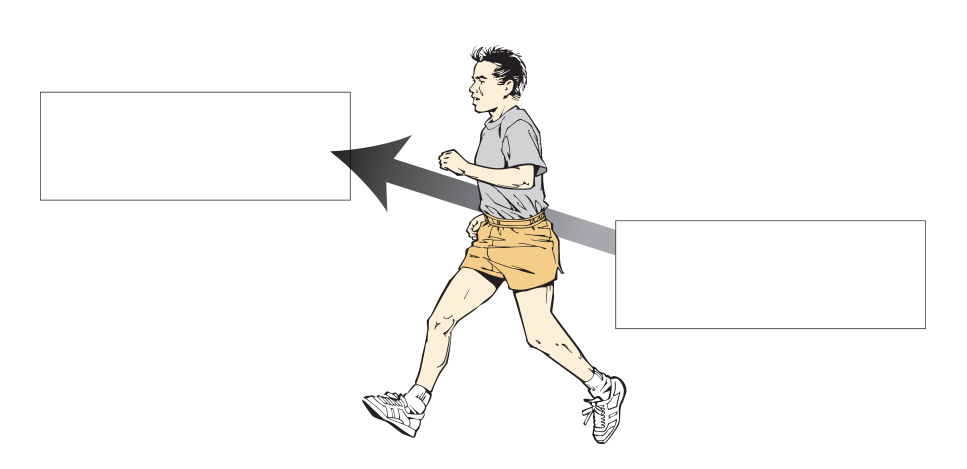 To God
From evil
The “Tenses” of Holiness
The “Tenses” of Holiness
Positional Sanctification
We are sons of God (1 John 3:1)
We are the temple of God (1 Cor. 6:19–20)
We are saints of God (1 Cor. 1:2)
Practical/Progressive Sanctification
We are perfect, but don’t act perfectly (Heb. 10:14).
We are the Spirit’s temple and should glorify God in our actions (1 Cor. 6:19–20).
What Does This Mean?
We are to grow continually (2 Pet. 3:18).
We are to increase and abound (1 Thess. 3:12; 4:1, 10).
We need pastors and teachers (Eph. 4:11–15).
What Does This Mean?
The Christian life is a constant struggle to be all that we can be and to become all that we already are (Phil.3:12–14).
Perfected/Prospective Sanctification
We should strive to be all that we can be.
LESSON 2
Destined For Holiness
God Is Holy
Exodus 15:11—God is glorious in holiness.
Psalm 99:3—His name is holy.
Isaiah 1:4—He is the Holy One of Israel.
God Is Holy
Hosea 11:9—His holiness proves He is God.
Psalm 89:35—God swears by His holiness.
Two Important Truths About God’s Holiness
He is above all things (Ps. 99:2–9).
He is morally perfect.
He cannot look upon sin (Hab. 1:13).
Two Important Truths About God’s Holiness
He cannot lie (Titus 1:2).
Only the pure can come before Him (Ps. 24:3–4).
He is righteous in all His ways and holy in all His works (Ps. 145:17).
God Designed Us to Be Holy
We have a life endowment for holiness (Matt. 25:14–30; Luke 19:12–27).
Believers are chosen by God to be holy (Eph. 1:4).
Believers are created to do good works (Eph. 2:10).
God Designed Us to Be Holy
All that Christ has done and is doing is designed to make us holy (Eph. 5:25–27).
God has given us all the resources we need to be holy (2 Pet. 1:3).
God Designed Us to Be Holy
God commands us to be holy (1 Pet. 1:14–16)
Living a holy life is God’s will (1 Thess. 4:3).
Living a holy life means growth and change.
Ways God Commands Us To Grow
In all things (Eph. 4:15)
In love (1 Thess. 3:12)
Ways God Commands Us To Grow
In your knowledge of the Word (1 Pet. 2:2)
In grace and knowledge of the Lord Jesus Christ (2 Pet. 3:18)
LESSON 3
Separation from Sin
Two Sides to Sanctification
Separation to God
Separation from evil.
Separation from Sin
Separation from all sin is commanded by God.
The Commands
Consider yourselves dead to sin.
Do not let sin reign.
Do not yield yourself to be used as a tool of unrighteousness.
Yield yourself to God.
The Commands
Do not let sins be named among you.
Put to death the part of you that desires to sin.
Put off personal sins.
Do not lie to others.
Separation from Specific Sins
2 Corinthians 7:1—Defilement of the flesh and spirit
Ephesians 5:3–4—Sexual immorality, impurity, covetousness, filthiness, foolish talking, jesting
Separation from Specific Sins
Colossians 3:5–7—Sexual immorality, impurity, sinful passions, evil desire, covetousness
Colossians 3:8–9—Anger, wrath, malice, slander, filthy communication, lying
Sins on God’s “Most Wanted” List
Defilement of the flesh and spirit (2 Cor. 7:1)
Filthiness of the flesh refers to sins of attitude.
Filthiness of the spirit refers to sins of atmosphere.
Sins on God’s “Most Wanted” List
Sexual immorality—A lack of self-control
Impurity—Indecent gestures and language
Filthiness—Disgraceful talk
Sins on God’s “Most Wanted” List
Jesting—Immoral jokes
Sinful passions (Col. 3:5) and evil desire—Sexual passion and mental lusting
Slander (or blasphemy)—Defaming others
Separation from Sin
Can Be Both External and Internal
Of the previous list of sins, how many are internal in nature? 
6
Separation From Sin Requires Effort.
It requires correct thinking (Rom. 6:11).
It requires yielding (Rom. 6:12–13).
It requires putting to death (Col. 3:5).
Separation From Sin Requires Effort.
It requires putting off and putting on (Col. 3:8, 10).
It requires cleansing and confessing (2 Cor. 7:1; 1 John 1:9).
Separation From Sin Is Possible for a Christian.
God has given us all the resources we need for victory (1 Cor. 10:13).
The Word of God (Ps. 119:9, 11)
The Holy Spirit (Rom. 8:13; Gal. 5:16, 22; Eph. 3:16)
Prayer (Eph. 6:18)
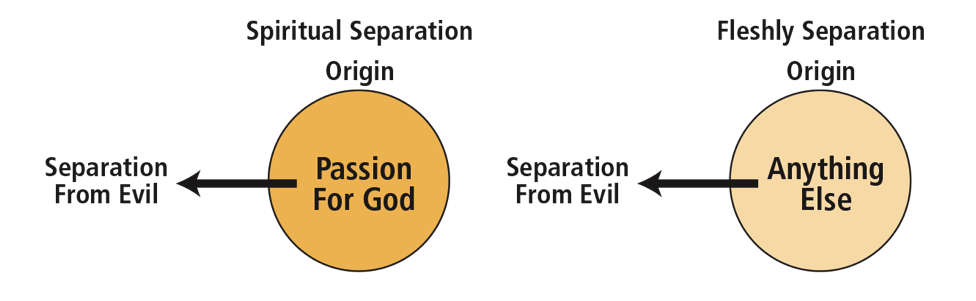 LESSON 4
Separation from the Ungodly
How to Respond to Disobedient Christians
We should pray for them (1 John 5:16).
We should counsel them (Matt. 18:15; Gal. 6:1).
How to Respond to Disobedient Christians
Four Steps
Confronting them with their sin
Showing them what God’s Word says about their sin
Offering to help them overcome their sin
Praying with them about their sin
How to Respond to Disobedient Christians
We must seek to restore them (Gal. 6:1; 2 Thess. 3:14–15).
Counsel intended for restoration, not revenge.
How to Respond to Disobedient Christians
We may have to break associations with them (2 Thess. 3:6, 14).
We must accept them when they repent (2 Cor. 2:5–11).
How to Respond to False Teachers
Mark them (Rom. 16:17).
Avoid them (Rom. 16:17c; Titus 3:9–11; 2 John 7–11).
The divisive teacher (Rom. 16:17)
The deceptive teacher (2 John 7–11)
How to Respond to False Teachers
Warn others against them (Acts 20:28–31).
LESSON 5
Separation from the World
Defining Purity
Synonym for holiness: purity
The word “pure” means single.
What Is Worldliness?
Worldliness is living for this world. 
It is getting so caught up in pleasures and treasures of the here and now that we neglect the Lord.
What Is Worldliness?
Worldliness is really an attitude that results in an action.
Worldliness = double-mindedness
What Does God Say About Worldliness?
Worldliness replaces love for the Lord (1 John 2:15).
Worldliness chokes the Word and destroys fruit (Matt. 13:22).
What Does God Say About Worldliness?
Worldliness binds (Gal. 4:3).
Worldliness disregards the future (1 John 2:17).
What Does God Say About Worldliness?
Worldliness is spiritual immorality (James 4:4).
Worldliness pollutes a Christian (James 1:27; 2 Pet. 2:20–22).
How Do We Prevent Worldliness?
By guarding our focus (Prov. 4:23–27)
By making wise use of our time (Eph. 5:15–16)
By filling our minds with God (Rom. 12:1–2)
LESSON 6
Separation to the Lord
Why We Should Thirst for God
He is all-sufficient. He is the source of all . . .
Joy (Hab. 3:18).
Peace (Is. 26:3).
Godly wisdom (Eccl. 2:26; James 1:5).
Why We Should Thirst for God
Answered prayer (John 15:16; 16:23).
Spiritual fruit (Gal. 5:22).
Spiritual power and strength (John 15:5).
Eternal life (John 3:15–16).
Why We Should Thirst for God
He is all-surpassing. He exceeds all in . . .
Majesty (1 Chron. 29:11; Ps. 104:1)
Brilliance (Ps. 104:2; 1 Tim. 6:16; Rev. 1:13–16)
Why We Should Thirst for God
Wisdom (Rom. 11:33; 1 Cor. 1:25)
Lovingkindness (or faithful love) (Ps. 36:7; Jer. 32:18)
How We Show Our Thirst for God
We show our passion for God by surrendering . . .
Our bodies—to serve Him (Rom. 12:1)
Our minds—to know Him (Phil. 3:10)
Our hearts—to love Him (Ps. 18:1)
How We Show Our Thirst for God
Our wills—to obey Him (Deut. 32:46)
Our souls—to worship Him (1 Chron. 16:29; Ps. 29:2)
Our possessions—to work for Him (Acts 2:45)
Our lives—to glorify Him (Eph. 1:12)
A Heart Check-Up (Ps. 42)
Do you desire to know God more than anything else?
Do you want to be where God is?
Do you get upset when God is mocked?
A Heart Check-Up (Ps. 42)
Do you enthusiastically live for God?
Does your faith outlast difficult times?
A Heart Check-Up (Ps. 42)
Do you have recent memories of time spent with God?
How do you view bad events in life?
LESSON 7
Separation To the Praise & Glory of the Lord
Why God Made Us
God made man for one reason—to glorify Him (Is. 43:7).
Why God Saved Us
God saved man to glorify Him once more (Eph. 1:5–7, 12, and 14).
Our Righteous Response
Set apart our bodies—to serve Him (Rom. 12:1)
Set apart our minds—to know Him (Phil. 3:10)
Set apart our hearts—to love Him (Ps. 18:1)
Our Righteous Response
Set apart our wills—to obey Him (Deut. 32:46)
Set apart our souls—to worship Him (1 Chron. 16:29; Ps. 29:2)
Our Righteous Response
Set apart our possessions—to work for Him (Acts 2:45)
Set apart our lives—to glorify Him (Eph. 1:12)
LESSON 8
Separation to the Worship & Service of the Lord
Two Kinds of Separation
Understanding Service (Rom. 12:1–2)
Godly service is motivated by the mercies of God.
Six Motivational Mercies of Romans 1–11
Six Motivational Mercies of Romans 1–11
Understanding Service (Rom. 12:1–2)
Godly service is a form of worship.
Understanding Worship
Understanding Worship
Understanding Worship
Final Analysis
True holiness or separation is motivated by a fierce passion for God that results in sacrificial service to Him.